Программы дополнительного образования2023-2024
ГБОУ гимназия №74 Выборгского района Санкт-Петербурга
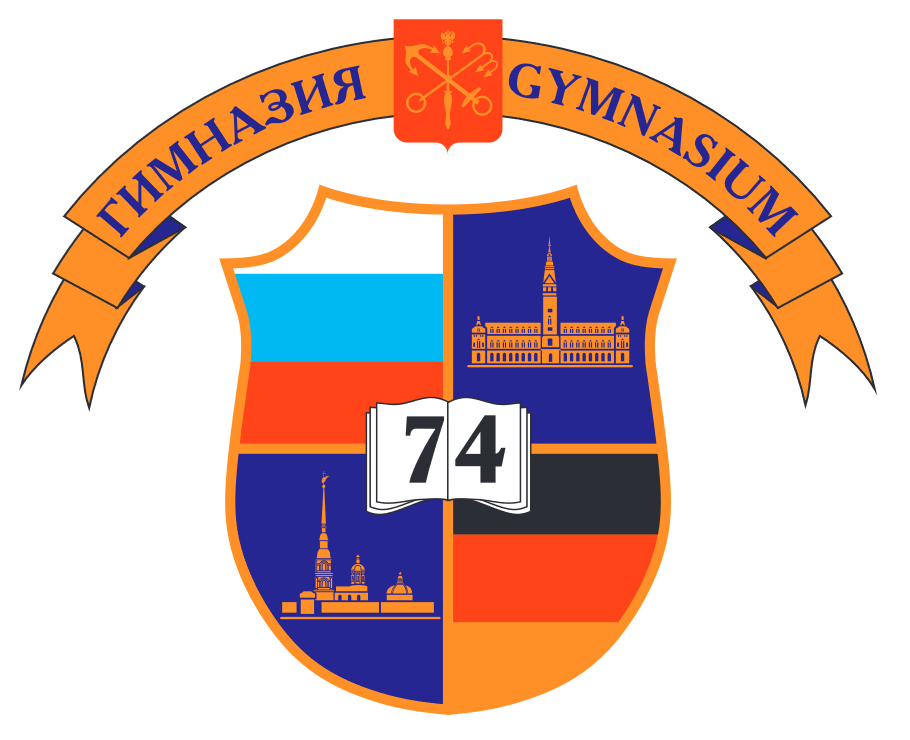 ГБОУ гимназия №74 Выборгского района Санкт-Петербурга
ТЕХНИЧЕСКАЯ
ФИЗКУЛЬТУРНО-СПОРТИВНАЯ
ТУРИСТСКО-КРАЕВЕДЧЕСКАЯ
ХУДОЖЕСТВЕННАЯ
СОЦИАЛЬНО-ГУМАНИТАРНАЯ
СОЦИАЛЬНО-ГУМАНИТАРНАЯ
Рабочая программа платной образовательной услуги «Здравствуй, музей!» подготовлена на основе раздела «Мир музея» для начальной школы.
      Образовательные блоки раздела:      1 класс «Учись смотреть и видеть» - 33ч.,
      2 класс  «Введение в музей» - 34 ч.,
      3 класс  «Введение в изобразительное, народное искусство и архитектуру» - 34 ч.,
      4 класс  «В мире художественных образов»  -34 ч.
По мере реализации программы у детей формируются:
любовь и интерес к искусству;
желание узнавать творческое начало в процессе восприятия прекрасного и собственной деятельности в ходе экспериментирования с изобразительными материалами, сочетания разнообразных изобразительных техник;
развивается познавательный интерес к музеям, а дальше к картинкам, к кладовым искусства;
ребёнок развивает сенсорные, эмоционально-эстетические, творческие, художественно-эстетические и познавательные способности;
осознаёт ценность искусства, культурное наследие города.
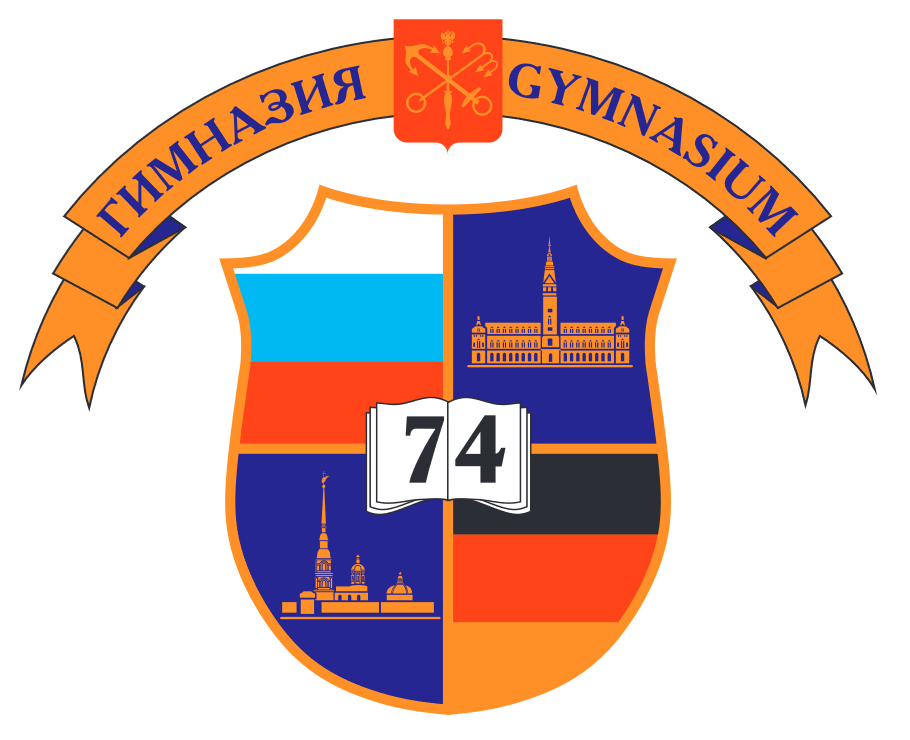 СОЦИАЛЬНО-ГУМАНИТАРНАЯ
Данная программа по немецкому языку разработана для первого года изучения немецкого языка как второго иностранного.
Обучающихся по программе ждет знакомство с:
Различными лексическими единицами по темам: Моя семья, Распорядок дня, Жизнь в городе, Ежедневные дела, Праздники, Хобби и интересы, Различные правила (поведения, ПДД и т.д.), Еда и напитки, Занятия в каникулярное время; 
«Немецкий язык – расширяй горизонты» - учащиеся знакомятся с историческими фактами, географическими особенностями, достопримечательностями стран изучаемого языка, которые им предстоит узнать в ходе дальнейшего изучения предмета.
Различными грамматическими явлениями: им станут знакомы притяжательные местоимения, предлоги времени, модальные глаголы, настоящее время, прошедшее время, правильные и неправильные глаголы, будущее время;
Они научатся писать различные виды текстов: открытки, приглашения, сочинения-рассуждения на заданную тему.
В результате обучения обучающийся расширит свой словарный запас и улучшит навыки общения и понимания текстов на немецком языке.
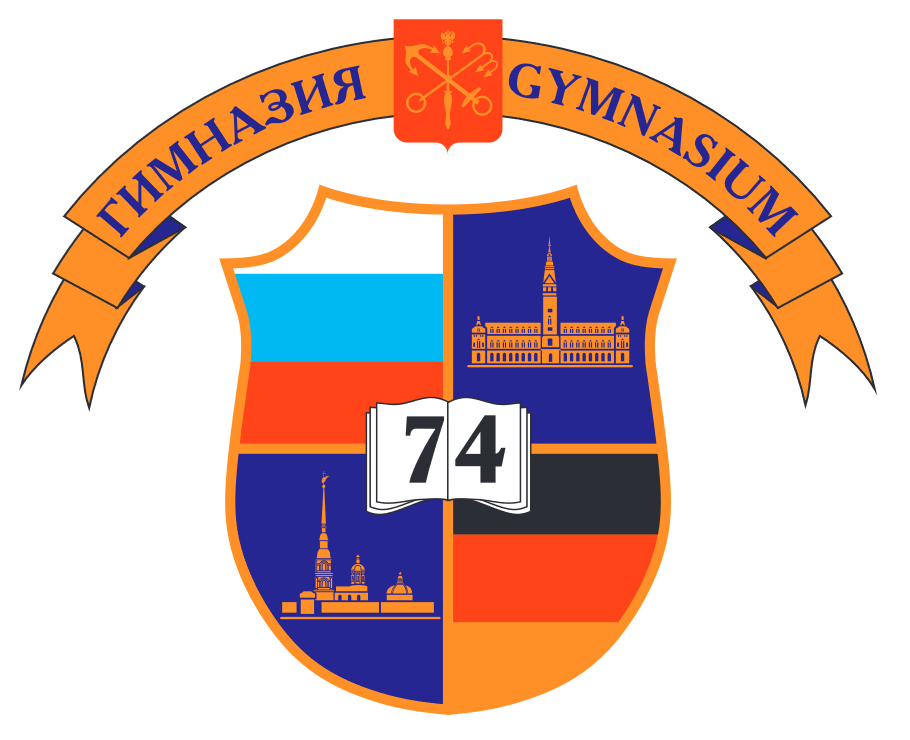 СОЦИАЛЬНО-ГУМАНИТАРНАЯ
Данная программа по английскому языку разработана для первого года изучения английского языка как второго иностранного.
Обучающихся по программе ждет знакомство с:
Различными лексическими единицами по темам: Моя семья, Распорядок дня, Ежедневные дела, Еда и напитки.
Различными грамматическими явлениями: им станут знакомы притяжательные местоимения, предлоги времени, модальные глаголы, настоящее время, прошедшее время, правильные и неправильные глаголы, будущее время;
Они научатся писать различные виды текстов: открытки, приглашения. 
В результате обучения обучающийся расширит свой словарный запас и улучшит навыки общения и понимания текстов на английском языке.
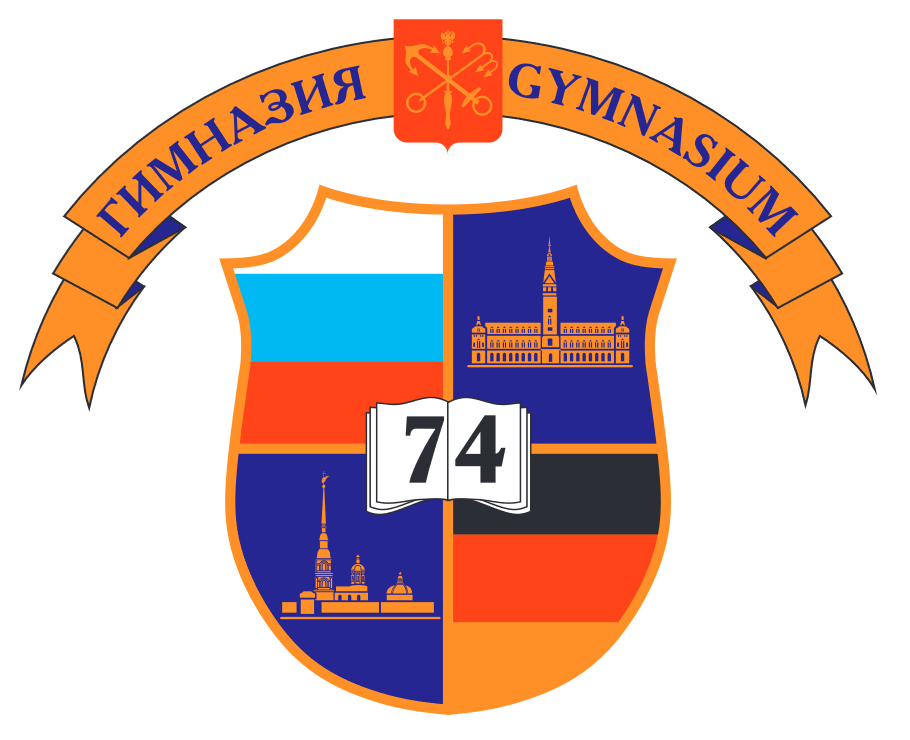 СОЦИАЛЬНО-ГУМАНИТАРНАЯ
Данная программа по немецкому языку разработана для второго года изучения немецкого языка как второго иностранного.
Обучающихся по программе ждет знакомство с:
Различными лексическими единицами по темам: Мой дом, Еда и напитки, Мое свободное время, Вечеринки, Мой город, Каникулы.
«Немецкий язык – расширяй горизонты» - учащиеся знакомятся с историческими фактами, географическими особенностями, достопримечательностями стран изучаемого языка, которые им предстоит узнать в ходе дальнейшего изучения предмета.
В результате обучения обучающийся расширит свой словарный запас и улучшит навыки общения и понимания текстов на немецком языке.
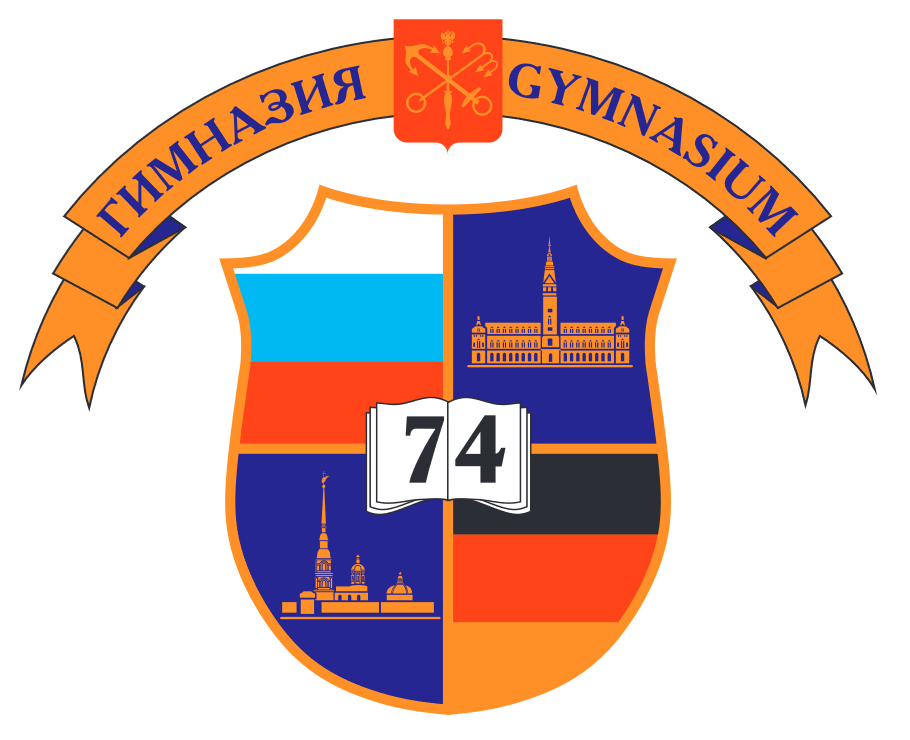 СОЦИАЛЬНО-ГУМАНИТАРНАЯ
Данная программа по английскому языку разработана для второго года изучения английского языка как второго иностранного.
Обучающихся по программе ждет знакомство с:
Различными лексическими единицами по темам: моя семья, распорядок дня, жизнь в городе, ежедневные дела, праздники, хобби и интересы, различные правила (поведения, ПДД и тд), еда и напитки, занятиями в каникулярное время;
Различными грамматическими явлениями: притяжательные местоимения, предлоги времени, модальные глаголы, простое и продолженное настоящее время, просто прошедшее время, правильные и неправильные глаголы, будущее время;
Написанием различных видов текстов: открытки, приглашения, сочинения-рассуждения на заданную тему;
Диалогическая, монологическая речь по определённым темам для решения различных коммуникативных задач.
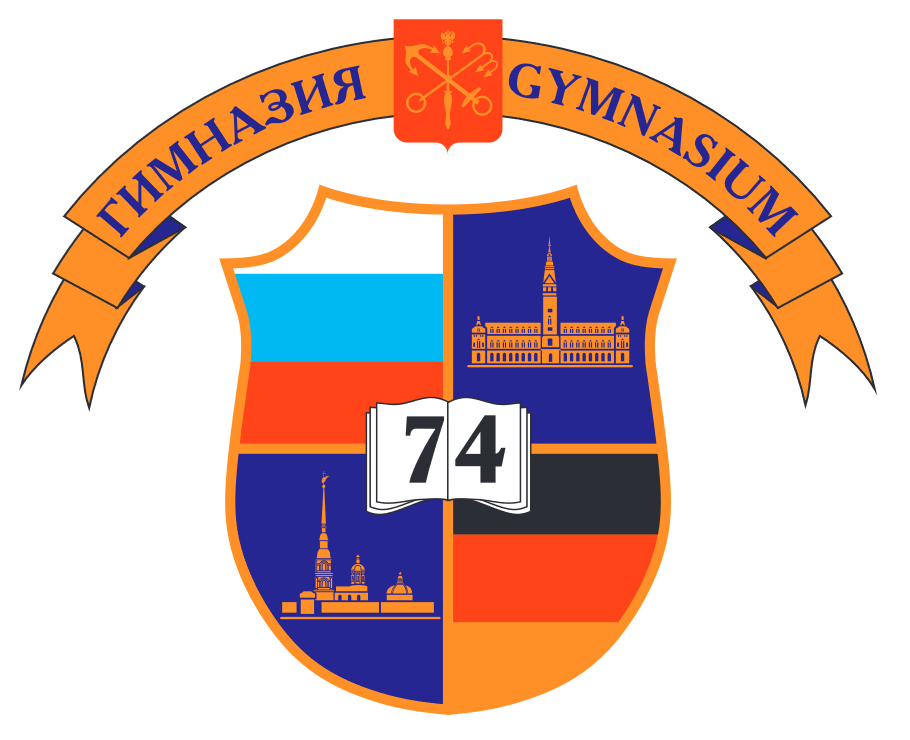 СОЦИАЛЬНО-ГУМАНИТАРНАЯ
Данная программа создана для обучающихся 9 классов, углубленно занимающихся немецким языком.
Задача курса:
Подготовить обучающихся 9-х классов к сдаче международного языкового диплома по немецкому языку на уровень В2.
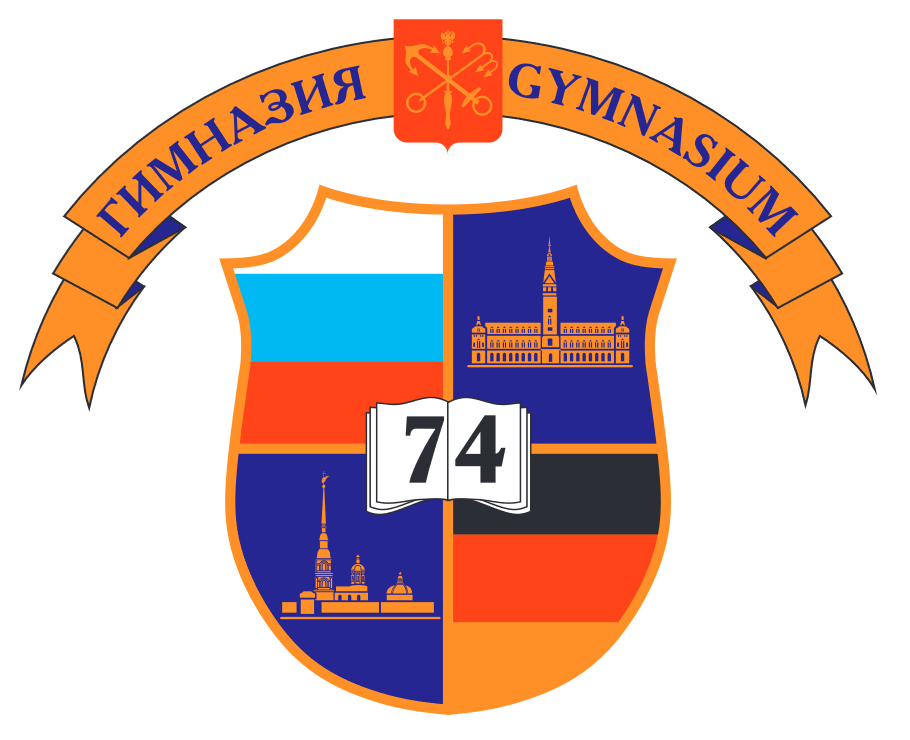 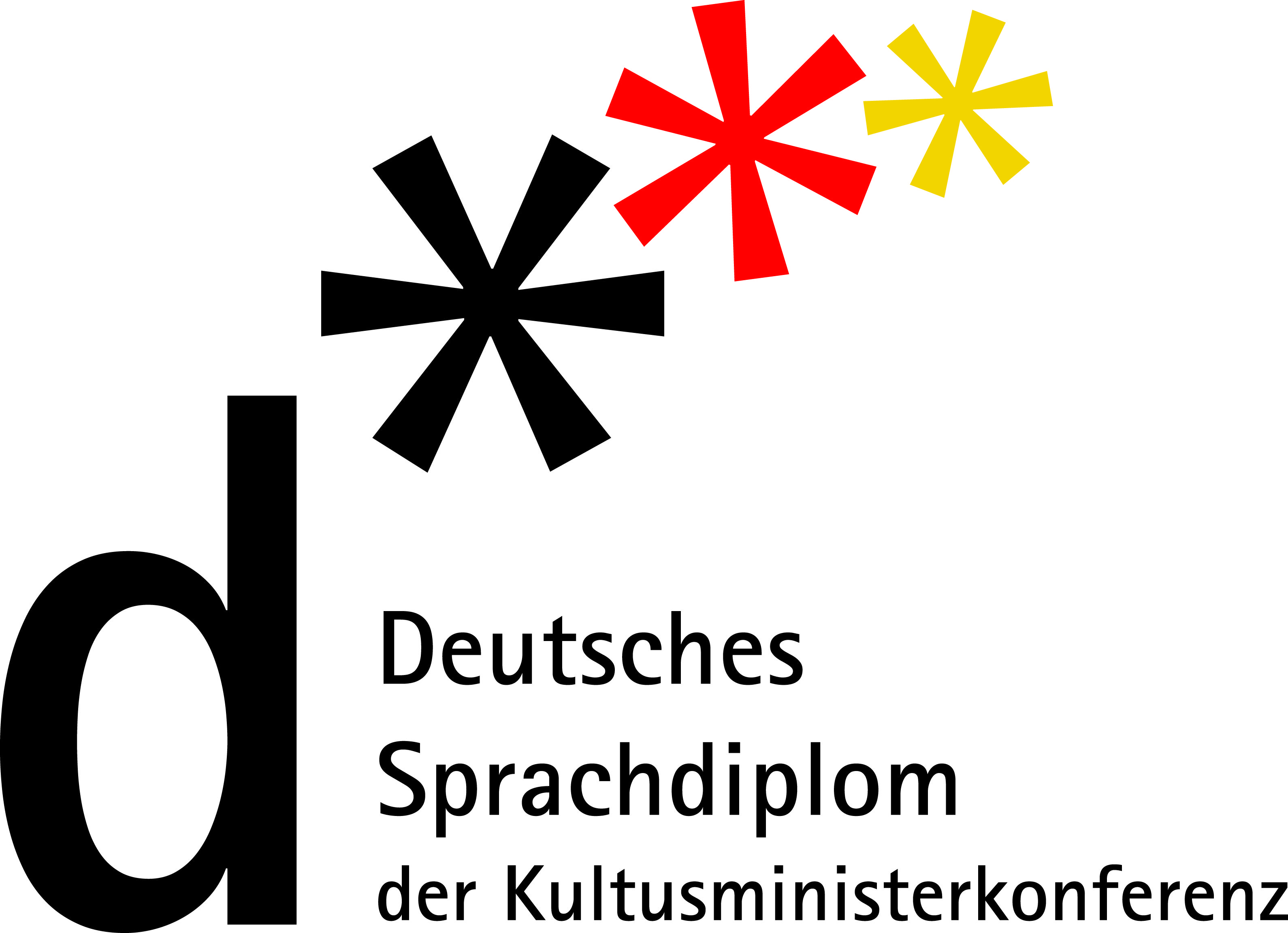 СОЦИАЛЬНО-ГУМАНИТАРНАЯ
Данная программа создана для обучающихся 10-11 классов, углубленно занимающихся немецким языком.
Задача курса:
Подготовить обучающихся 10-х и 11-х классов к сдаче международного языкового диплома по немецкому языку на уровень С1.
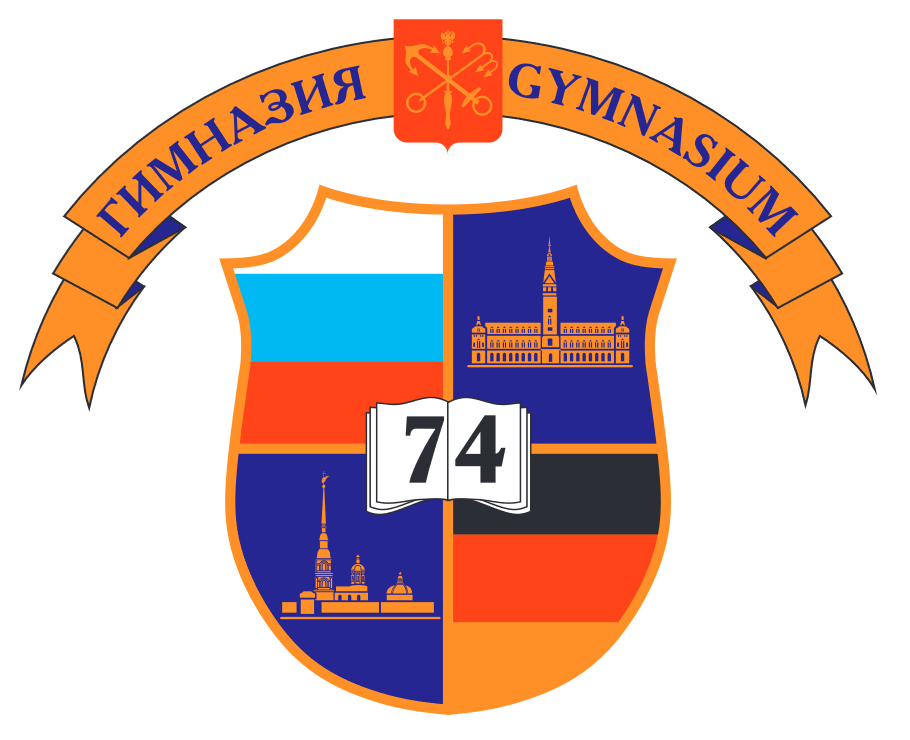 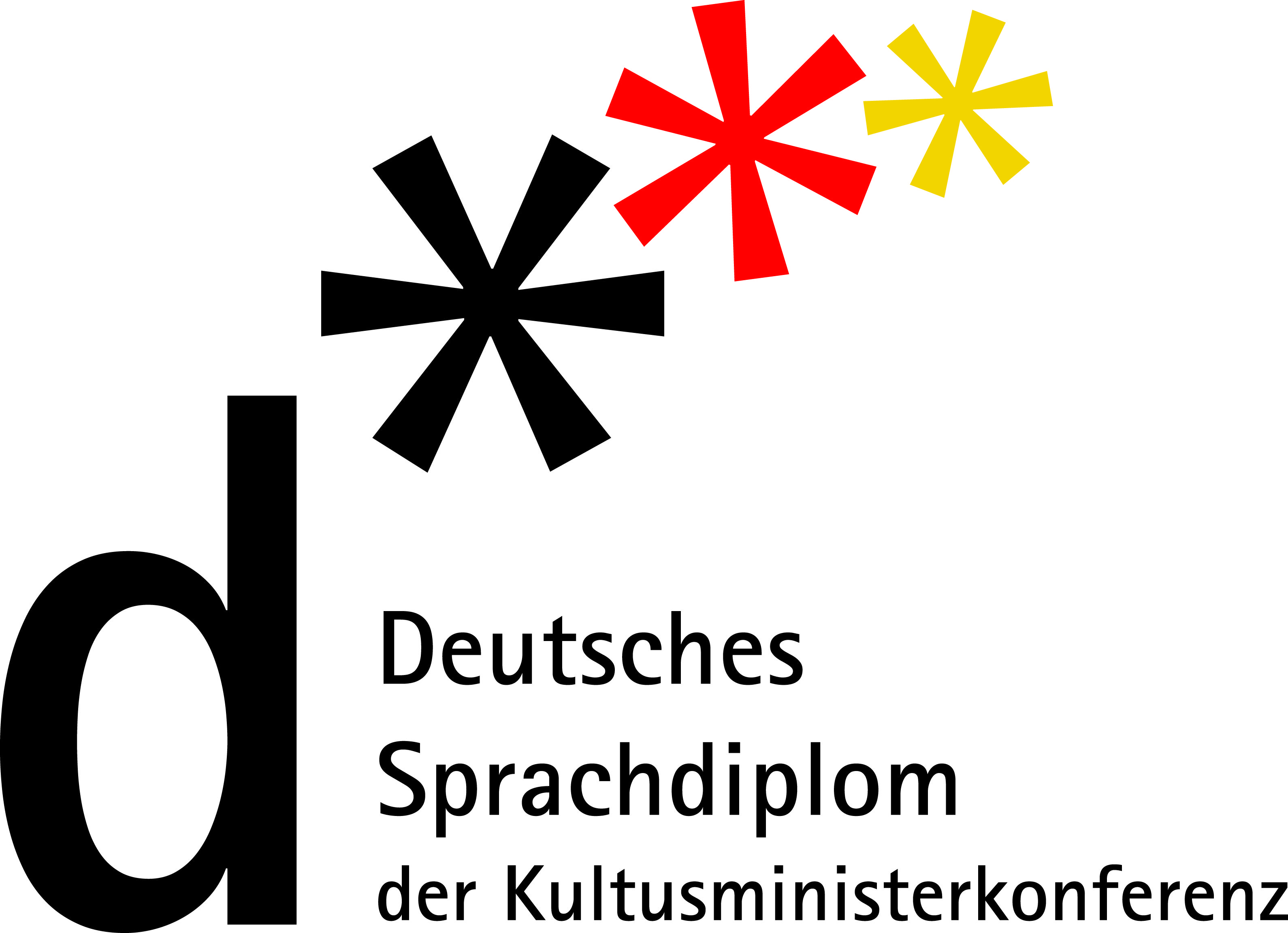 СОЦИАЛЬНО-ГУМАНИТАРНАЯ
Данная программа по английскому языку разработана для третьего года изучения английского/немецкого языка как второго иностранного.
Обучающихся по программе ждет знакомство с:
Различными лексическими единицами по темам: моя семья, распорядок дня, жизнь в городе, ежедневные дела, праздники, хобби и интересы, различные правила (поведения, ПДД и тд), еда и напитки, занятиями в каникулярное время;
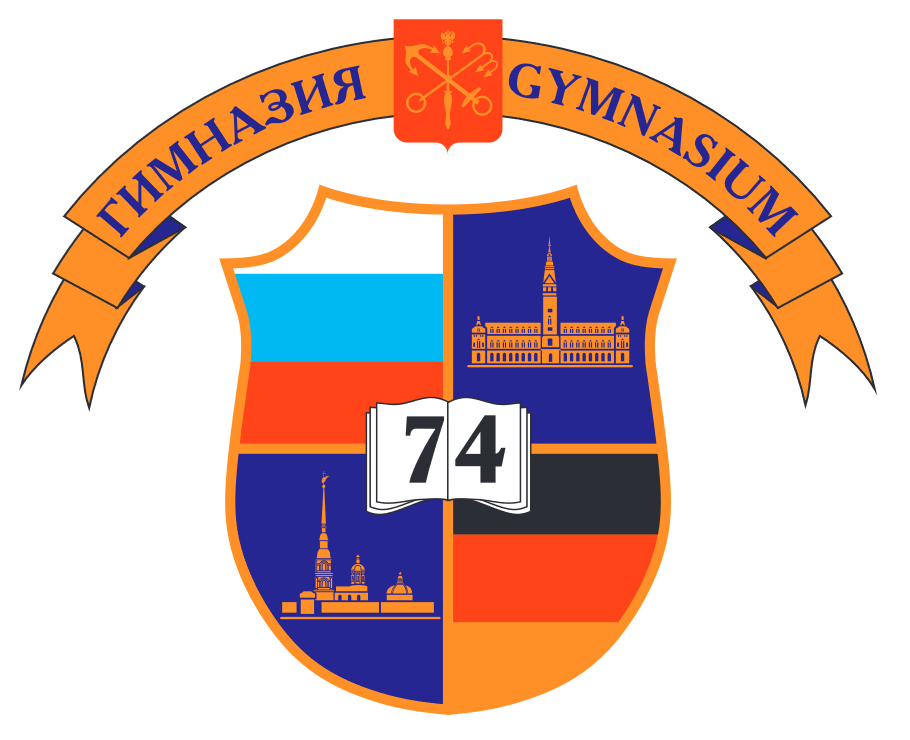 СОЦИАЛЬНО-ГУМАНИТАРНАЯ
Данная программа по английскому языку разработана для четвертого года изучения английского/немецкого языка как второго иностранного.
Обучающихся по программе ждет знакомство с:
Различными лексическими единицами по темам: моя семья, распорядок дня, жизнь в городе, ежедневные дела, праздники, хобби и интересы, различные правила (поведения, ПДД и тд), еда и напитки, занятиями в каникулярное время;
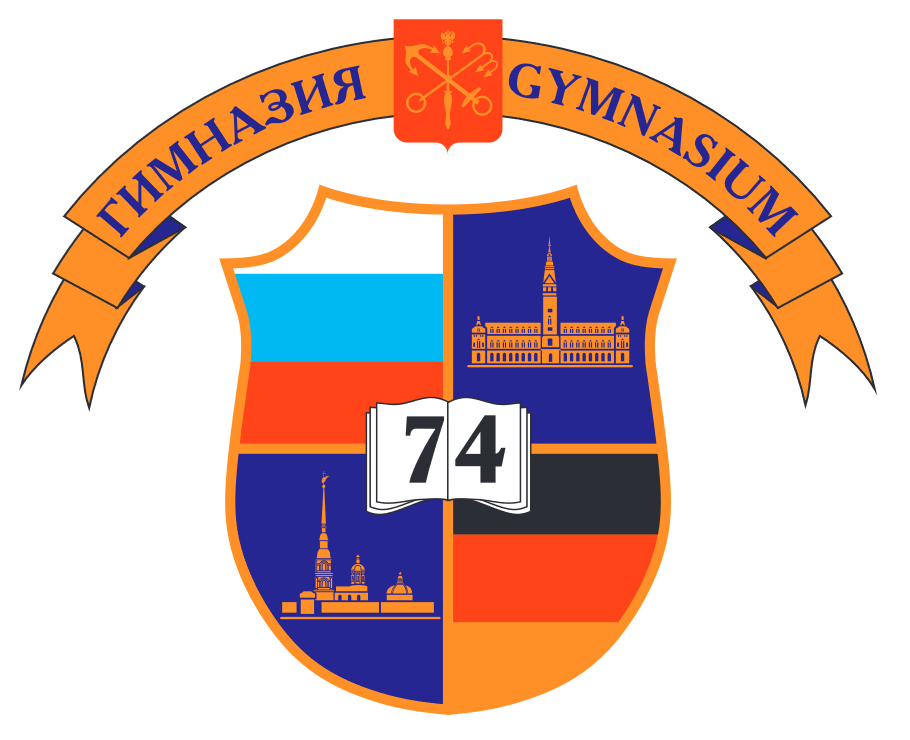 ФИЗКУЛЬТУРНО-СПОРТИВНАЯ
Данная программа физкультурно-спортивной направленности предназначена для детей начальной школы.
На занятиях по ритмике происходит непосредственное и всестороннее
обучение ребенка на основе гармоничного сочетания музыкального,
двигательного, физического и интеллектуального развития.
Уроки ритмики развивают такие музыкальные данные как слух, память,
ритм, помогают выявлению творческих задатков учеников, знакомят с
теоретическими основами музыкального искусства.
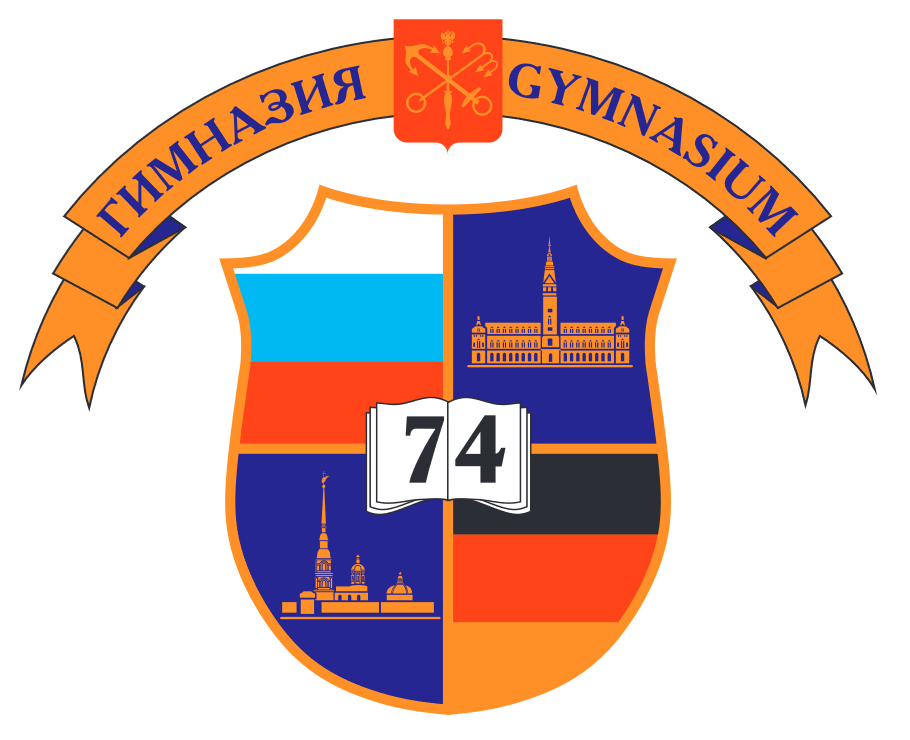 ФИЗКУЛЬТУРНО-СПОРТИВНАЯ
Данная программа физкультурно-спортивной направленности предназначена для детей начальной школы среднего звена.
Программа знакомит с современным стилем спортивного танца Рок-н-ролл. Осваивая данную программу обучающиеся смогут поучаствовать в различных спортивных состязаниях.
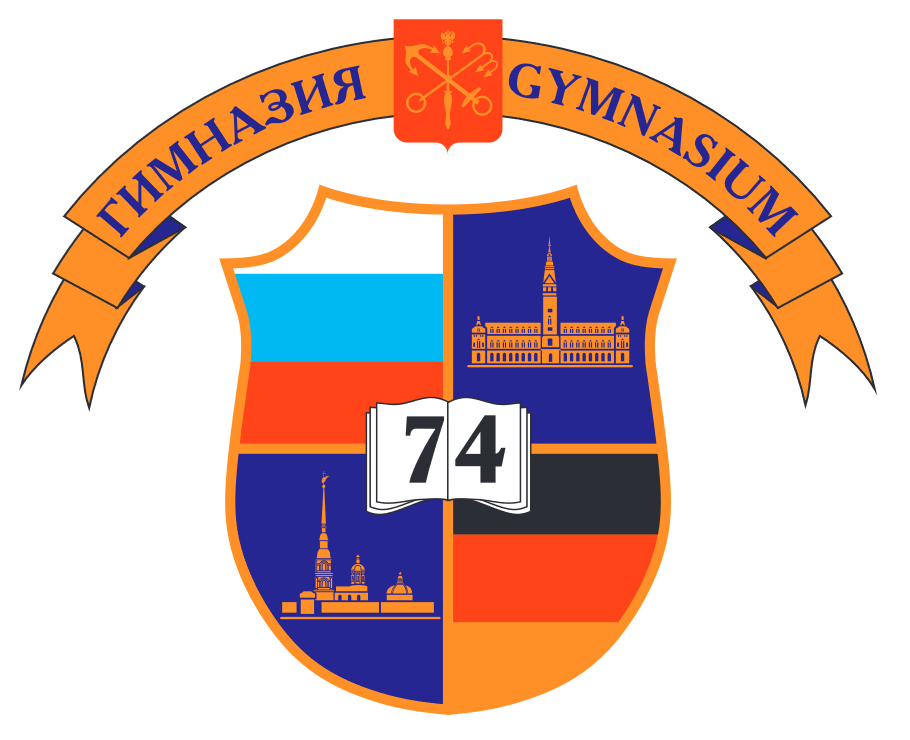 ФИЗКУЛЬТУРНО-СПОРТИВНАЯ
Данная программа физкультурно-спортивной направленности предназначена для детей начальной школы среднего звена.
Программа знакомит обучающихся с популярной игрой «мини-футбол» и различными упражнениями на развитие ловкости, выносливости и общей физической подготовки.
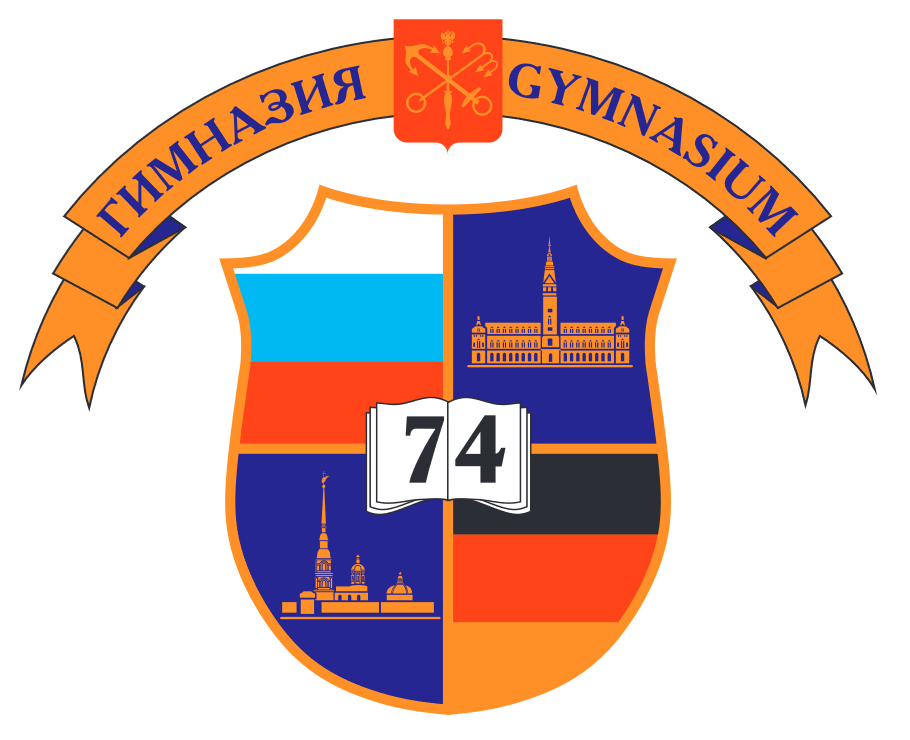 ФИЗКУЛЬТУРНО-СПОРТИВНАЯ
Данная программа физкультурно-спортивной направленности предназначена для детей начальной и средней школы.
Занятия бадминтоном позволяют разносторонне воздействовать на
организм человека, развивают силу, выносливость, координацию движения,
улучшают подвижность в суставах, способствуют приобретению широкого
круга двигательных навыков, воспитывают волевые качества.
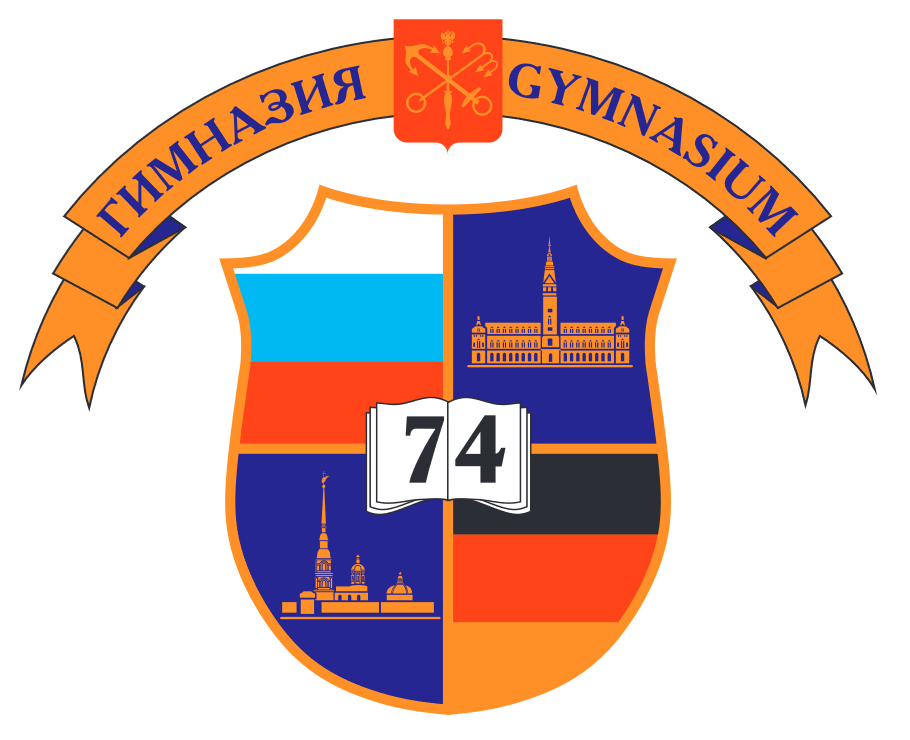 ФИЗКУЛЬТУРНО-СПОРТИВНАЯ
Данная программа физкультурно-спортивной направленности предназначена для детей начальной, средней школы и старшей школы с врачебным допуском к оздоровительному плаванию.
Группы рассчитаны на детей, умеющих плавать, открыты группы для начинающих. Учащиеся познакомятся с различными стилями плавания, улучшить общую физическую подготовку.
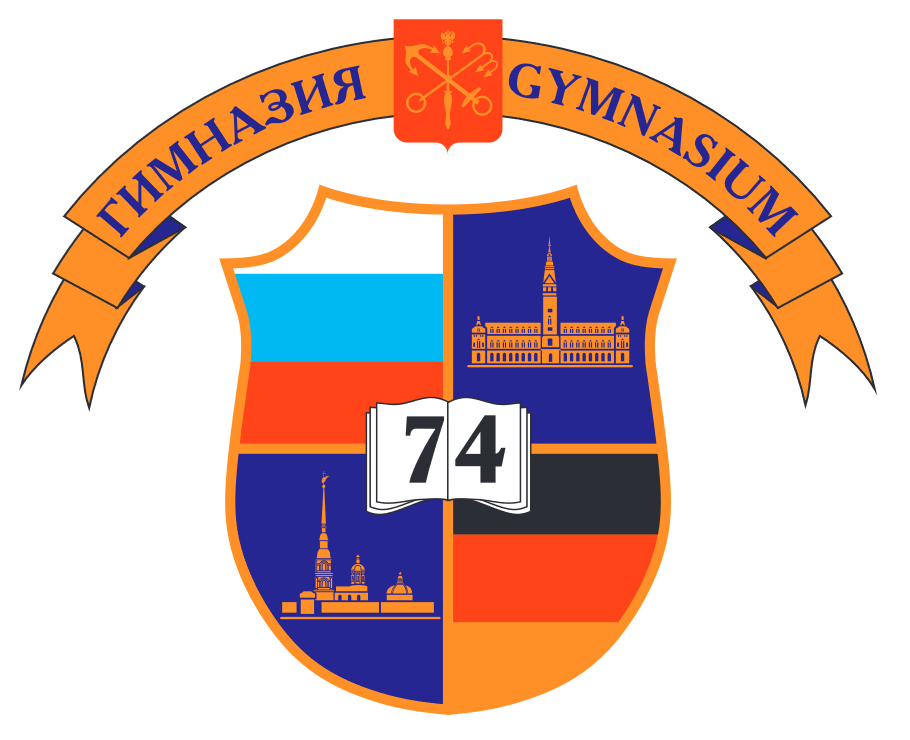 ТЕХНИЧЕСКАЯ
Данная программа адресована всем желающим детям от 10 до 15 лет.
Данная программа технической направленности позвонит познакомиться детям с актуальной областью технической науки. На занятиях дети научатся конструировать роботов и писать для них простейшие алгоритмы.
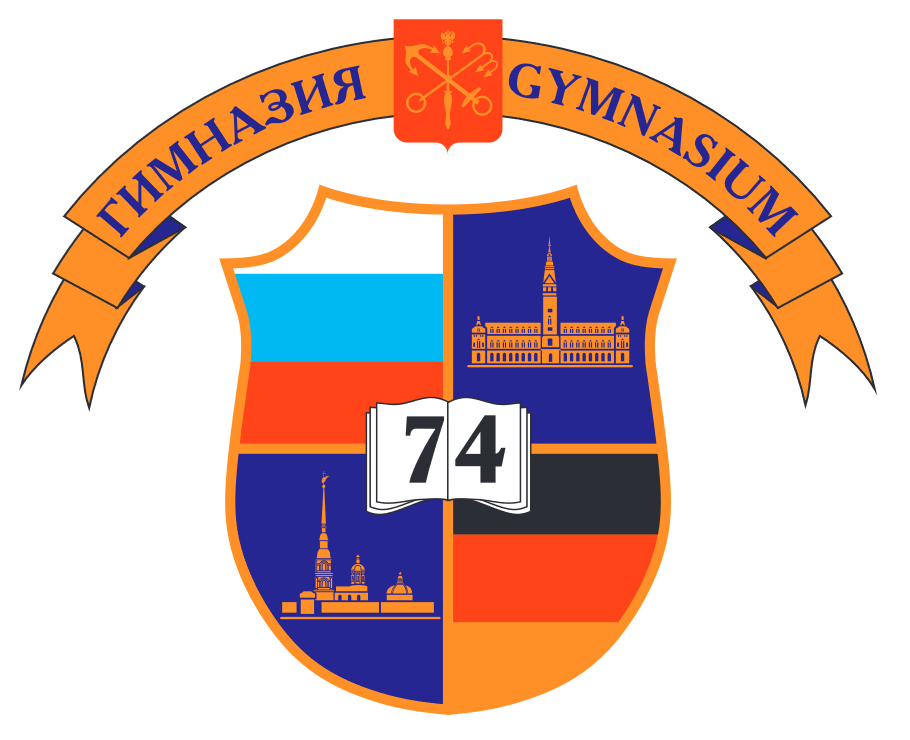 ТУРИСТСКО-КРАЕВЕДЧЕСКАЯ
Данная программа адресована всем желающим детям 11-15 лет.
В процессе изучения данной программы обучающиеся познакомятся с историей микрорайона Лесное, его историческими личностями и архитектурой.
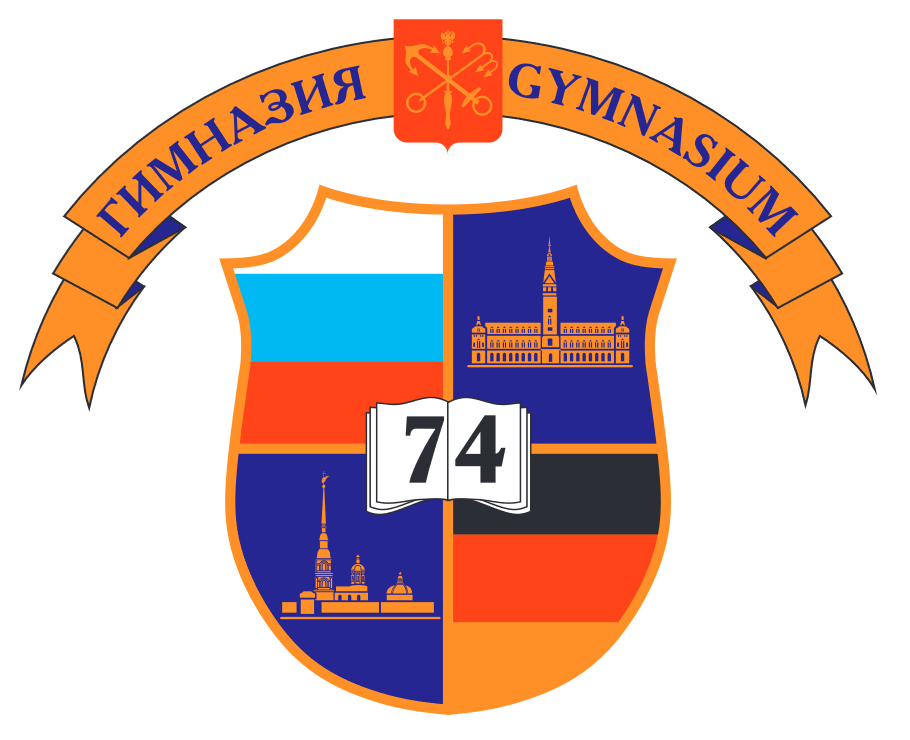 ХУДОЖЕСТВЕННАЯ
Данная программа адресована всем желающим детям 7-9 лет. Требований к изначальному уровню  подготовки учащихся, полу, а также наличию базовых знаний по вокальному искусству  и специальных способностей не предъявляется.
Особенность  программы состоит в применении комплексной методики обучения академическому (классическому) и эстрадному пению, позволяющей одинаково свободно владеть голосом в любых вокальных (музыкальных) направлениях.
Комплексная методика основана на единой природе голосообразования и едином принципе правильного певческого дыхания в академическом и эстрадном пении. Эстрадное пение, имеет в своём основании классический фундамент и опирается на академические традиции.
Цель программы: развитие творческого потенциала личности воспитанников в области музыкального вокального искусства.
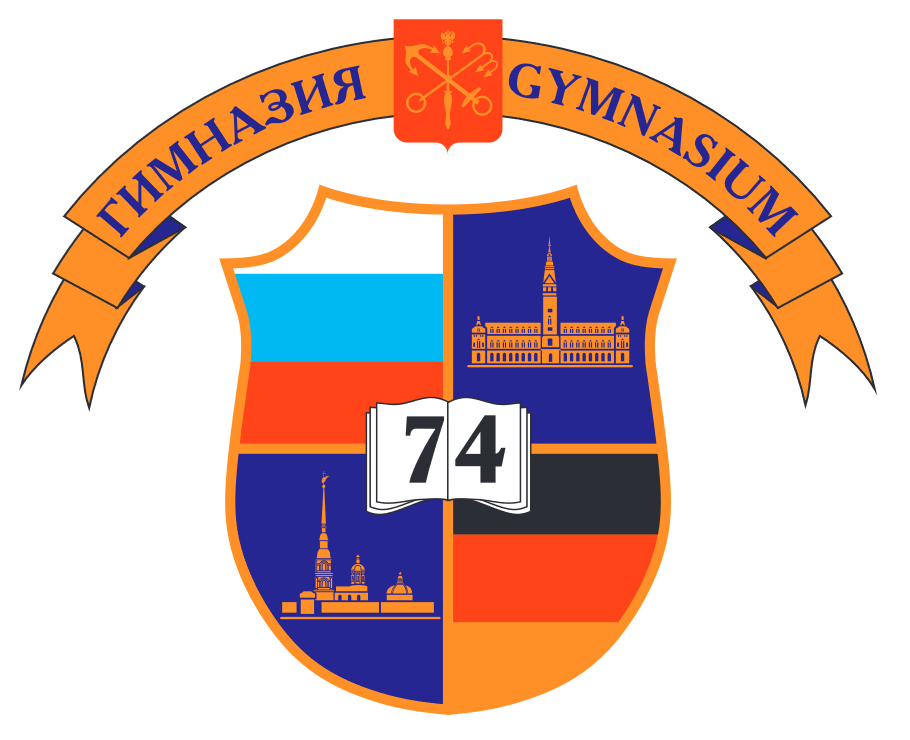 ХУДОЖЕСТВЕННАЯ
Данная программа адресована всем желающим детям 8-11 лет.
В процессе обучения по данной программе учащиеся научатся шить различными видами швов, мастерить игрушки.
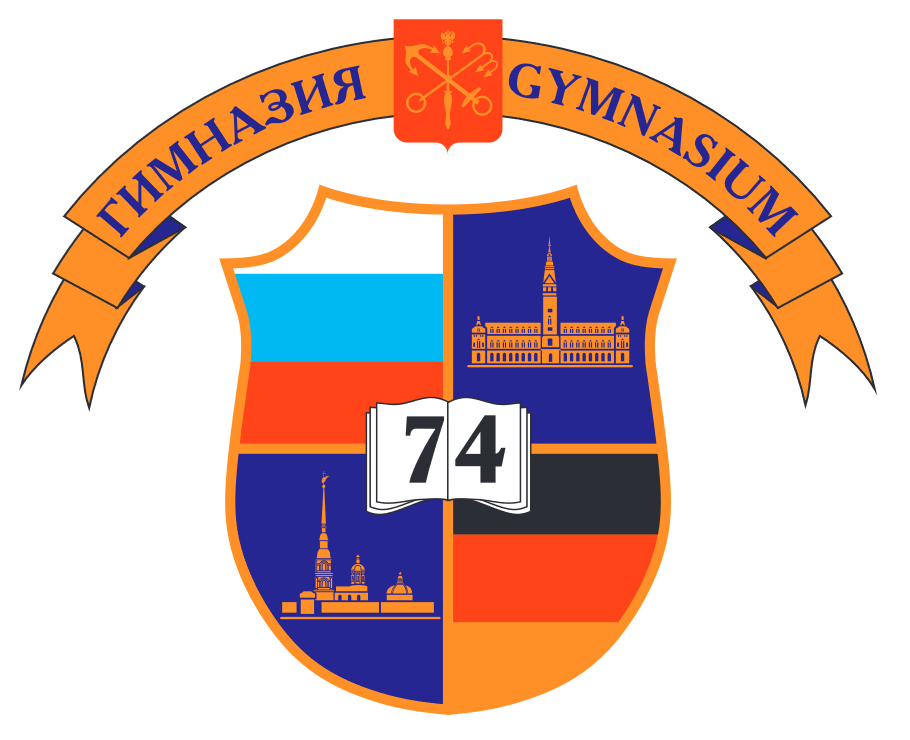